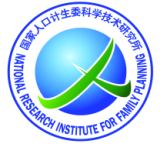 Aug 18th, 2014    Beijing 
2nd International Conference on Epidemiology & Evolutionary Genetics
Preconception Blood Pressure and Risk of Preterm delivery in Chinese reproductive age women
Yang Y, Wang YY, Ma LG, Peng ZQ, Ma X.
Presenter: Ying Yang
National Research Institute for Family Planning
1
2
3
4
Methods
Results
Conclusion
www.themegallery.com
Outline
Background and objective
Company Logo
www.themegallery.com
Background
Preterm delivery (PTD) is an important adverse pregnancy outcome in pregnant women, which threaten maternal and child health1. 

The report of WHO in 2012 showed that around 1 million children die each year due to complications of preterm birth. Many survivors face a lifetime of disability, including learning disabilities and visual and hearing problems.
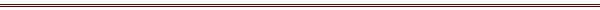 Blencowe H, et al. National, regional and worldwide estimates of preterm birth.           The Lancet, June 2012. 9;379(9832):2162-72.
www.themegallery.com
Background
An estimated 15 million babies are born too soon every year. In China, there are 11.7 million preterm births, second to India.
The 10 countries with the greatest number of preterm births:
Company Logo
Preterm Delivery
Risk factors
Pre-pregnancy period
Gestation period
www.themegallery.com
Background
Pregnancy Complications
Nutrition situation
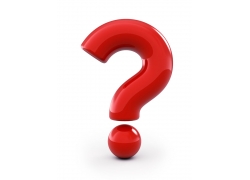 Smoking
Alcohol consumption
Uncertain
Multiple gestation
environmental stimulus
Company Logo
Background
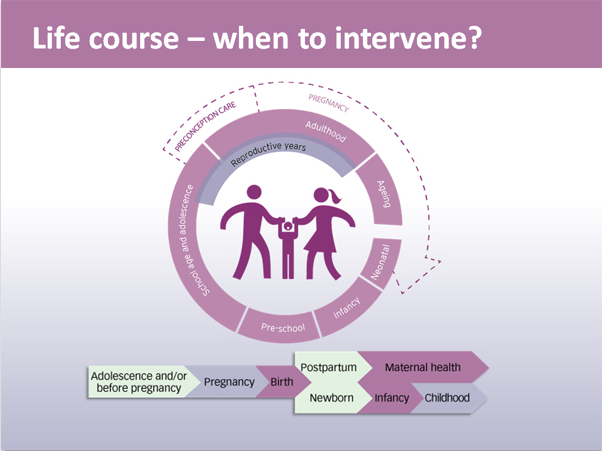 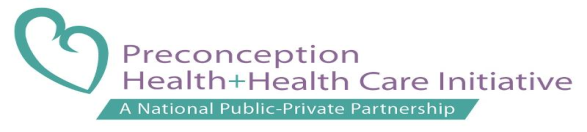 Blood pressure
Blood glucose
Weight
Family history
Life style
Effective PCC interventions could be an opportunity to improve pregnancy outcomes.
www.themegallery.com
Objective
To examine the association between preconception blood pressure (BP) and the risk of PTD in a historical cohort of reproductive age women in Chinese rural population.
Company Logo
www.themegallery.com
Methods
Study design
    A historical cohort study of reproductive age women in Chinese rural population.

Study population
   Rural reproductive age women who participated in National Free Pre-pregnancy Checkups (NFPC) in 2010-2012  and had live-born babies before Oct 2013 were recruited in the present study.
Participants suffered from adverse pregnancy outcomes such as fetal death, still birth and abortion were excluded.
Company Logo
www.themegallery.com
Methods
National Free Pre-pregnancy Checkups (NFPC)
NFPC is a population-based health survey of reproductive-age couples, which is supported by National Health and Family Planning Commission since 2010, and have been comprehensively implemented in all provinces in China.
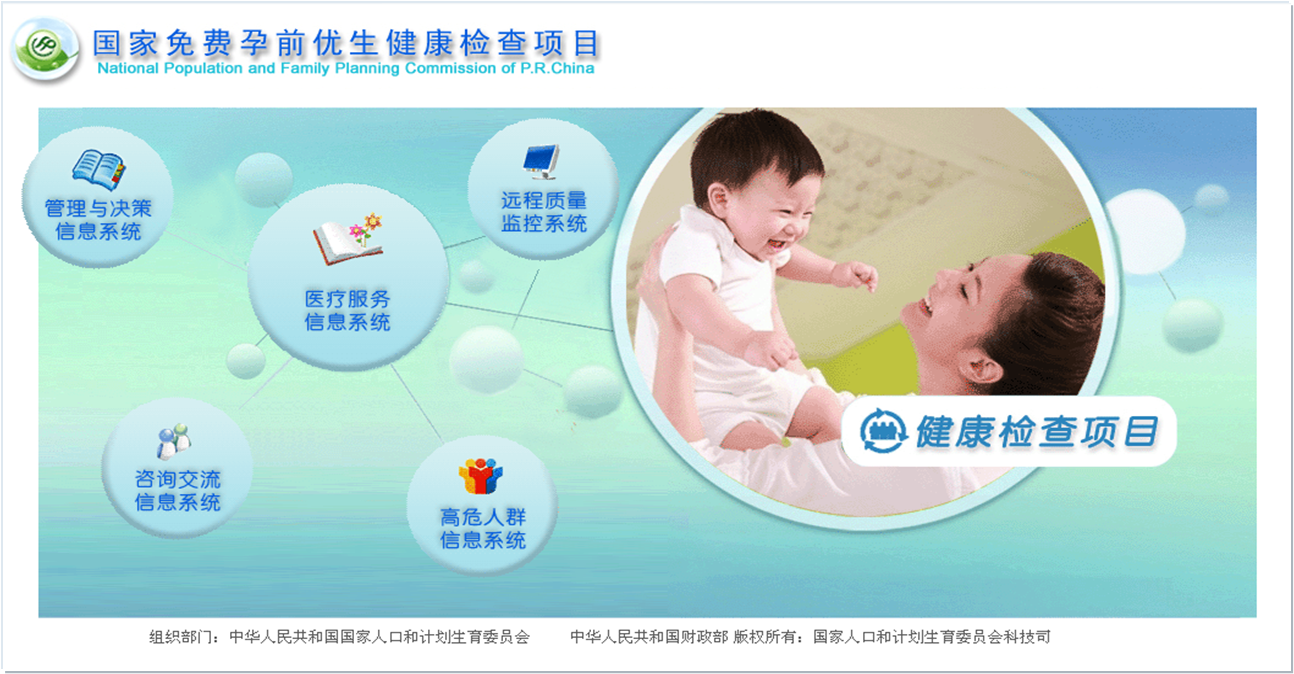 Company Logo
www.themegallery.com
Methods
National Free Pre-pregnancy Checkups (NFPC)

Objects
Couples who prepare for pregnancy

Pre-pregnancy medical examination record 
Information on disease/family/obstetric history, life styles and socioeconomic background were carefully collected through face-to-face interview by qualified nurses. 
The physical and laboratory examination were also carried out at the same time, including height, weight, blood pressure, fasting glucose, thyroid-stimulating hormone, TORCH, HBV test, Gynecological B-ultrasonography, and so on.
Company Logo
www.themegallery.com
Methods
National Free Pre-pregnancy Checkups (NFPC)

Follow-up information
A comprehensive evaluation for reproductive risk of participants were provided after the medical examination. 
After that, two follow-up surveys were carried out by trained staffs. One was in the first trimester during pregnancy, and the other was after delivery. 
The information of LMP and FA supplement usage in the first trimester, pregnancy outcomes as well as the newborn information were collected through telephone or face to face interview.
Company Logo
Methods
NFPC participants 
Jan 2010 to Dec 2012
Study population
Participants who are failure to get pregnant, suffered from fetal death, still birth abortion, 
Lost to follow-up
388,708 women have live-birth before Oct 2013
Participants lack of preconception blood pressure records
377,844 women have live-birth before Oct 2013
www.themegallery.com
Methods
Baseline data
In the present study, preconception blood pressure, height, weight, history of pregnancy and diseases, life style, fasting glucose level and other variables were obtained from the NFPC family archives in 2010-2012.

Follow-up data collection
Follow-up survey period was from June 2010 to Oct 2013. 
    Preterm delivery (PTD) which is  defined as babies born alive within 28 to 37 weeks of pregnancy are completed, were the end point event.
Company Logo
www.themegallery.com
Methods
Statistical analysis
Study participants were grouped into several categories according to preconception systolic BP (SBP) or diastolic BP (DBP) separately.
To compare the strength of the association between preconception SBP, DBP and PTD, the relative risks for each cut-point of SBP and DBP were calculated, separately, using the lowest BP level group as the reference categories.	
Multivariate Logistic regression models were used to estimate the relative risk (RR) on PTD.
Company Logo
www.themegallery.com
Results
Table 1. Baseline characteristics of study participants
Company Logo
www.themegallery.com
Results
End point events
Until Oct 2013, 377,844 live births were included in the historical cohort,  and a total of 3579 PTD events were documented.
Data analysis strategy
 In consideration of that multiple gestation may significantly  increased the PTD risk, multiple gestation women were excluded from the analysis. 
Finally, 370,784 participants who have singleton live births were included in the statistic analysis.
www.themegallery.com
Results
Table 2. Incidence and RR of PTD by preconception SBP level
a   adjusted for age.
b  adjusted for age, BMI, smoking, alcohol consumption, diabetes, thyroid dysfunction, history of adverse pregnancy outcome, northern residents and high school education.
www.themegallery.com
Results
Table 3. Incidence and RR of PTD by preconception DBP level
a   adjusted for age.
b  adjusted for age, BMI, smoking, alcohol consumption, diabetes, thyroid dysfunction, history of adverse pregnancy outcome, northern residents and high school education.
Results
There is a strong linear and independent relationship between BP levels and the risk of PTD in Chinese reproductive age women.
Preterm Delivery
Risk
Preconception BP elevated
Gestation period
www.themegallery.com
Discussion
Gestational hypertension
Pregnancy induce hypertension syndrome(PIH)
Increase
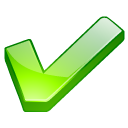 Fetal growth restriction
www.themegallery.com
Conclusion
The risk of PTD was significantly associated with maternal preconception blood pressure.
The higher the SBP or DBP level, the higher the relative risk of PTD incidence in Chinese reproductive age women.
Preconception health care especially preconception BP measurements and specific hypertension intervention are important and necessary towards women who prepares for pregnancy.
Company Logo
www.themegallery.com
Acknowledgement
Thanks to all the staffs of National Research Institute for Family Planning.
Thanks to the staffs of National Free Pre-pregnancy Checkups.
Thanks for the  Maternal and Child Health Services Division, National Health and Family Planning Commission.
This work was supported The research was supported by Central Public-interest Scientific Institution Basal Research Fund (2012GJSSJKC03).
Company Logo
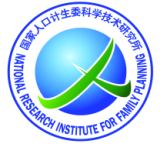 Thank You !
www.themegallery.com